Regional Housing Supply
Simon Newport, CEO, Homes Victoria4 April 2025
Acknowledgement
I acknowledge the Traditional Owners of the lands on which we meet and work, and pay my respects to Elders past and present.
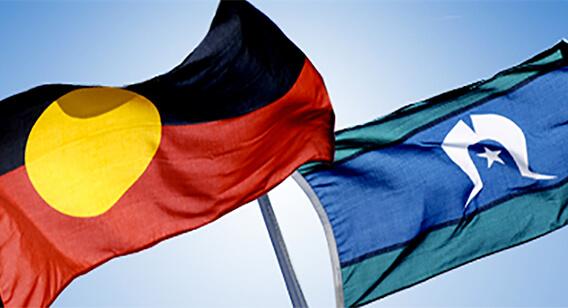 CONFIDENTIAL​
Homes Victoria’s role
Homes Victoria’s key responsibilities are to: 
support Victorians who are finding it difficult to secure stable housing within their means 
manage and maintain the government’s social housing assets that are home to more than 116,000 Victorians.
renew and grow the portfolio by ensuring that the Victorian Government’s $6.3 billion investment in the Big Housing Build and Regional Housing Fund, combined with other large capital programs, are delivered on budget and on time.
play our part as stewards to transform Victoria’s housing and homelessness systems so that they are sustainable in the long-term and can deliver for generations to come.
deliver on our part of the Victorian Government’s Housing Statement by redeveloping and re-imagining the 44 older-style public housing towers across Melbourne.
.
3
Addressing housing availability and support at multiple levels
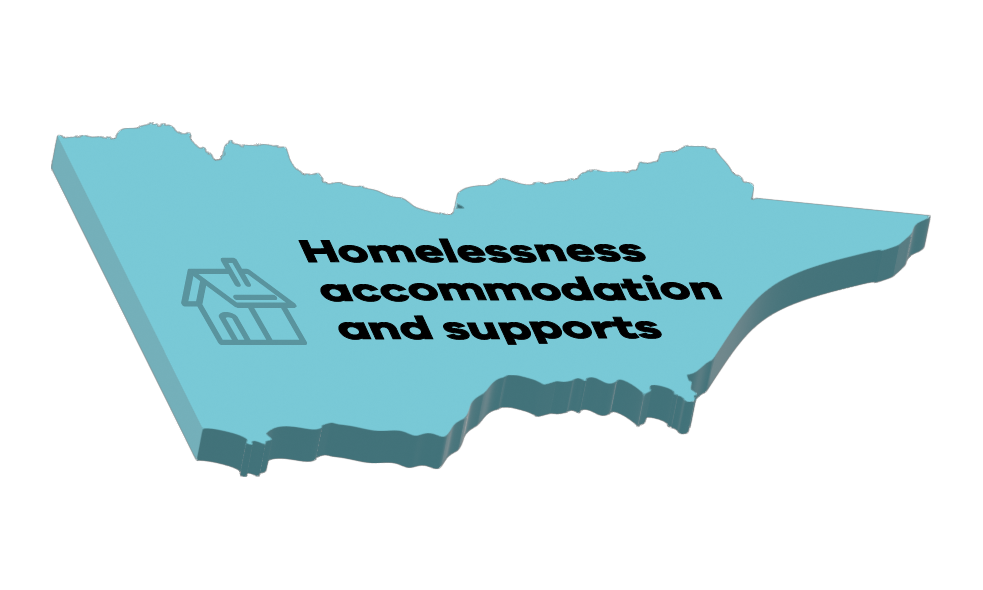 Homelessness accommodation and supports
Homelessness services – provide a range of services, including cases management, crisis and transitional accommodation, early intervention (including private rental assistance)
Supportive housing – housing with on-site multidisciplinary supports for people who have experienced rough sleeping
Supportive housing for young people – dedicated to support young people with employment, education and life skills through housing such as youth foyers, education first foyers, and refuges
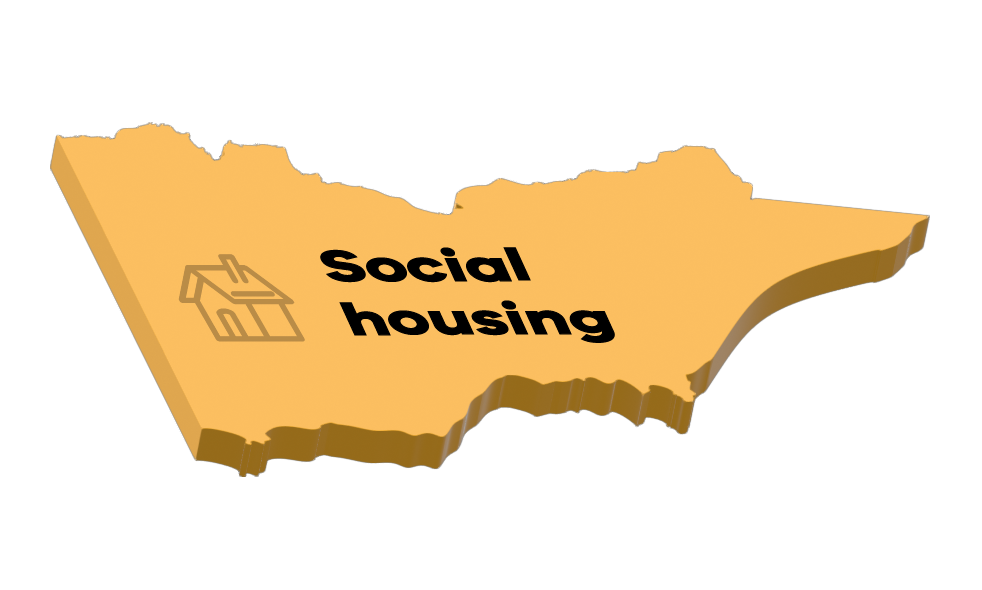 Social Housing
Can be run by Government (Public Housing) or by a not-for-profit Community Housing Organisation (Community Housing).
For people in need – both public and community housing are for people on the Victorian Housing Register
Very low rents – rents are based on a percentage of household income
Same protections for renters – renters in both have the same rights under the Residential Tenancies Act.
Secure, long-term housing – Both provide stable housing with long leases
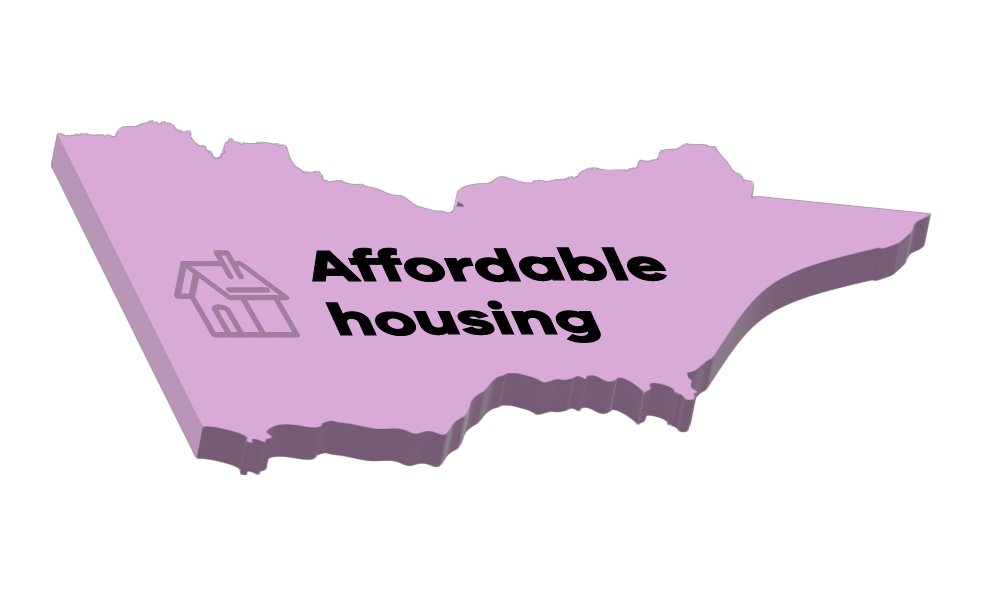 Affordable housing
Lower rent – Rent is set at least 10% below the market rate for the area.
Supports people on low-to-moderate income earners – Affordable housing helps people who are struggling in the private rental market.
4
Getting on with the job – delivering more and better homes
2020
Early 2025
1,846 homes underway
1,130 planning and due diligence
2,234 homes complete
More than 4,000 homes completed or underway
Recent completions
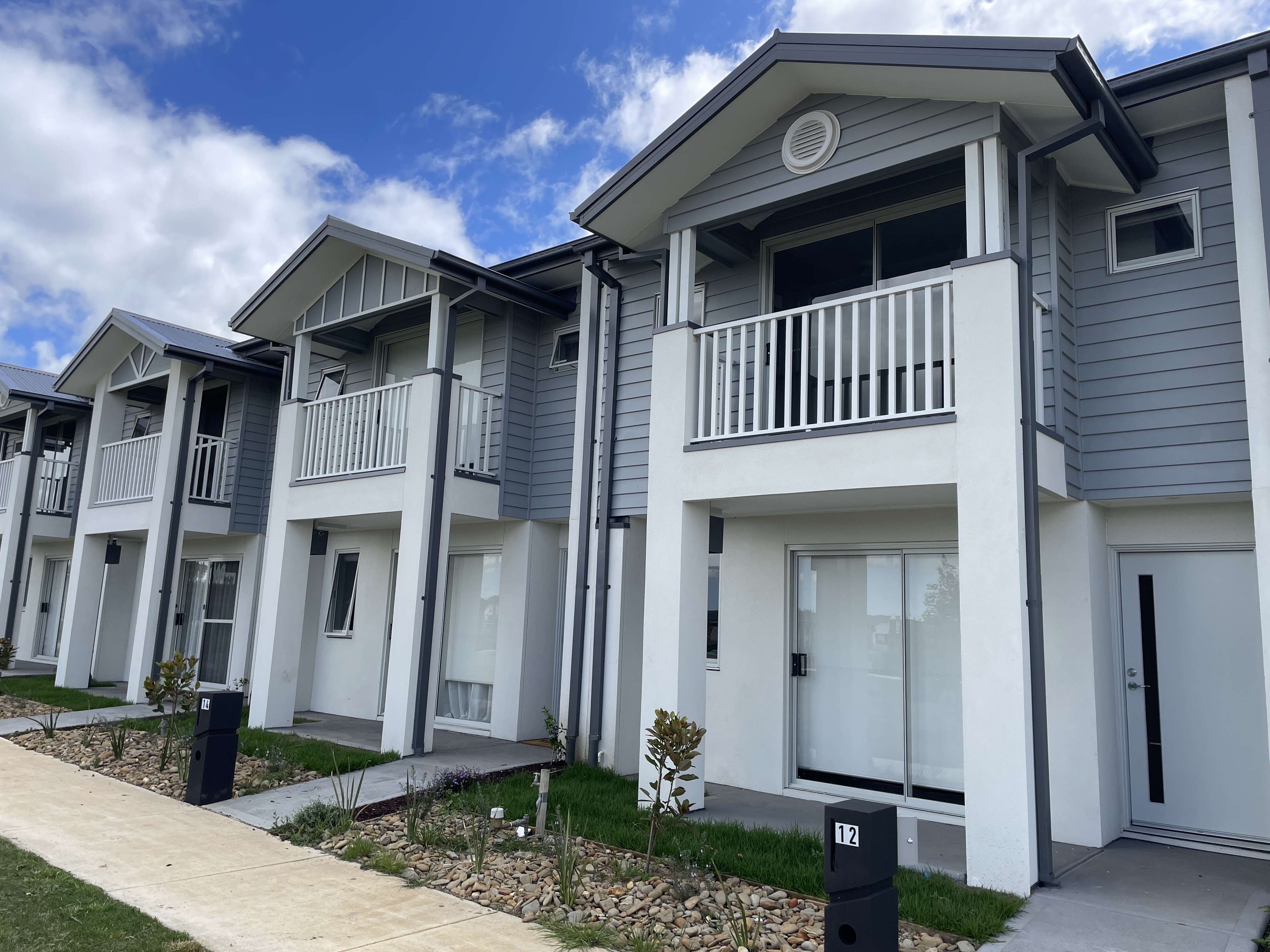 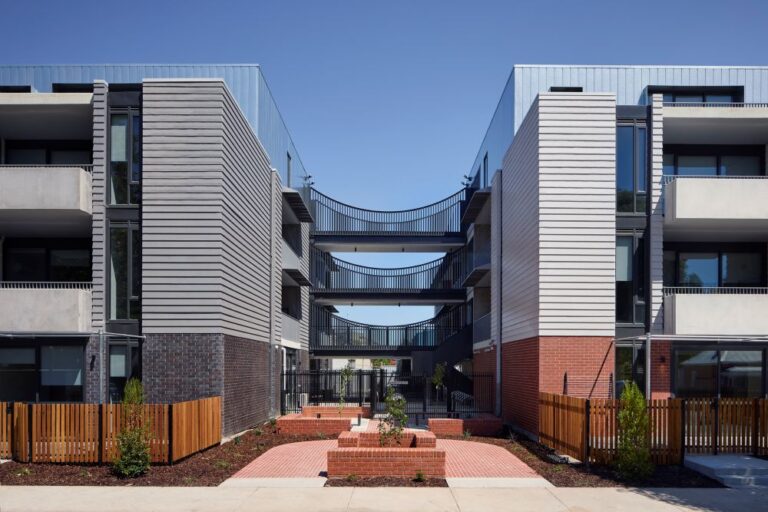 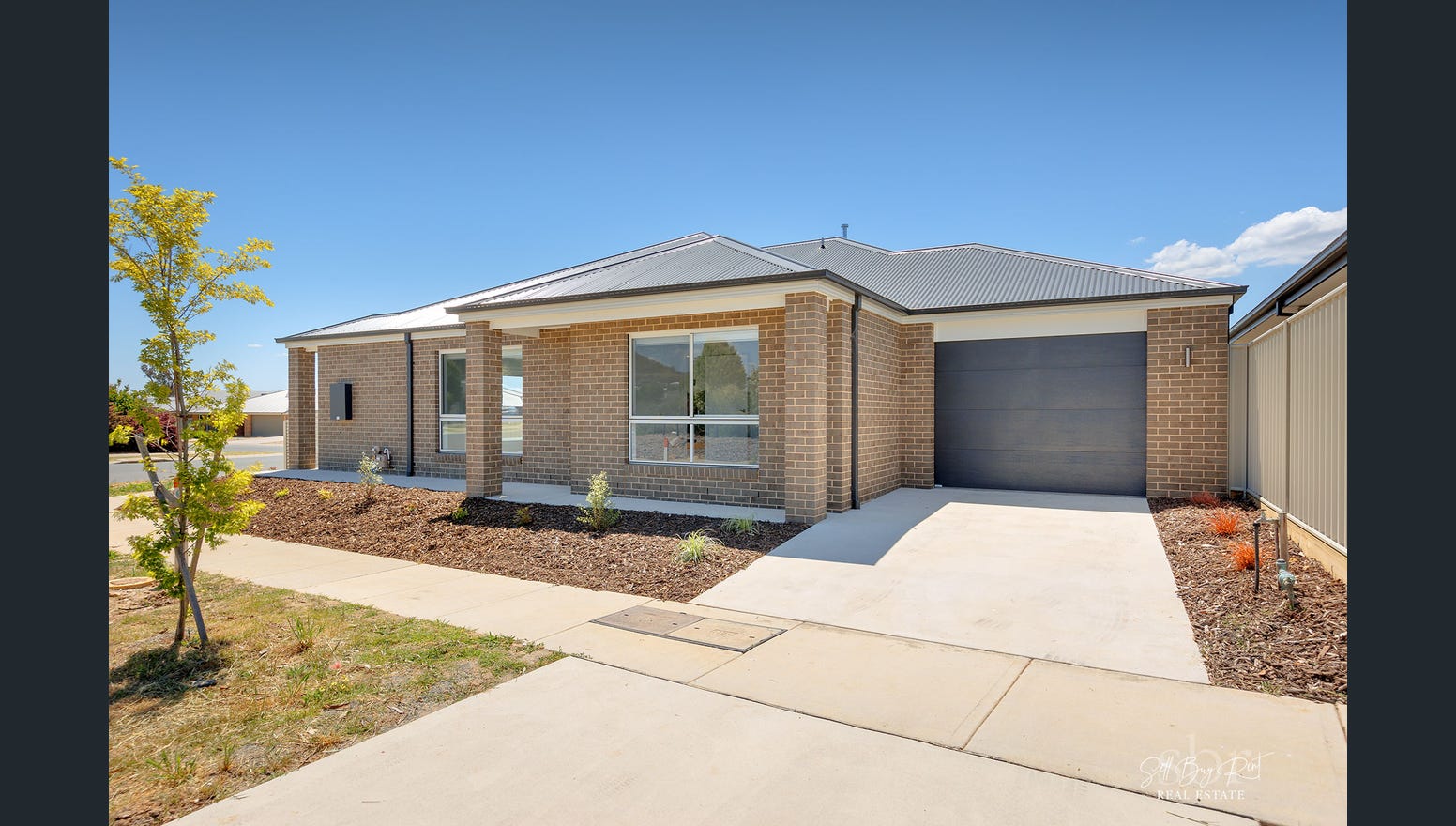 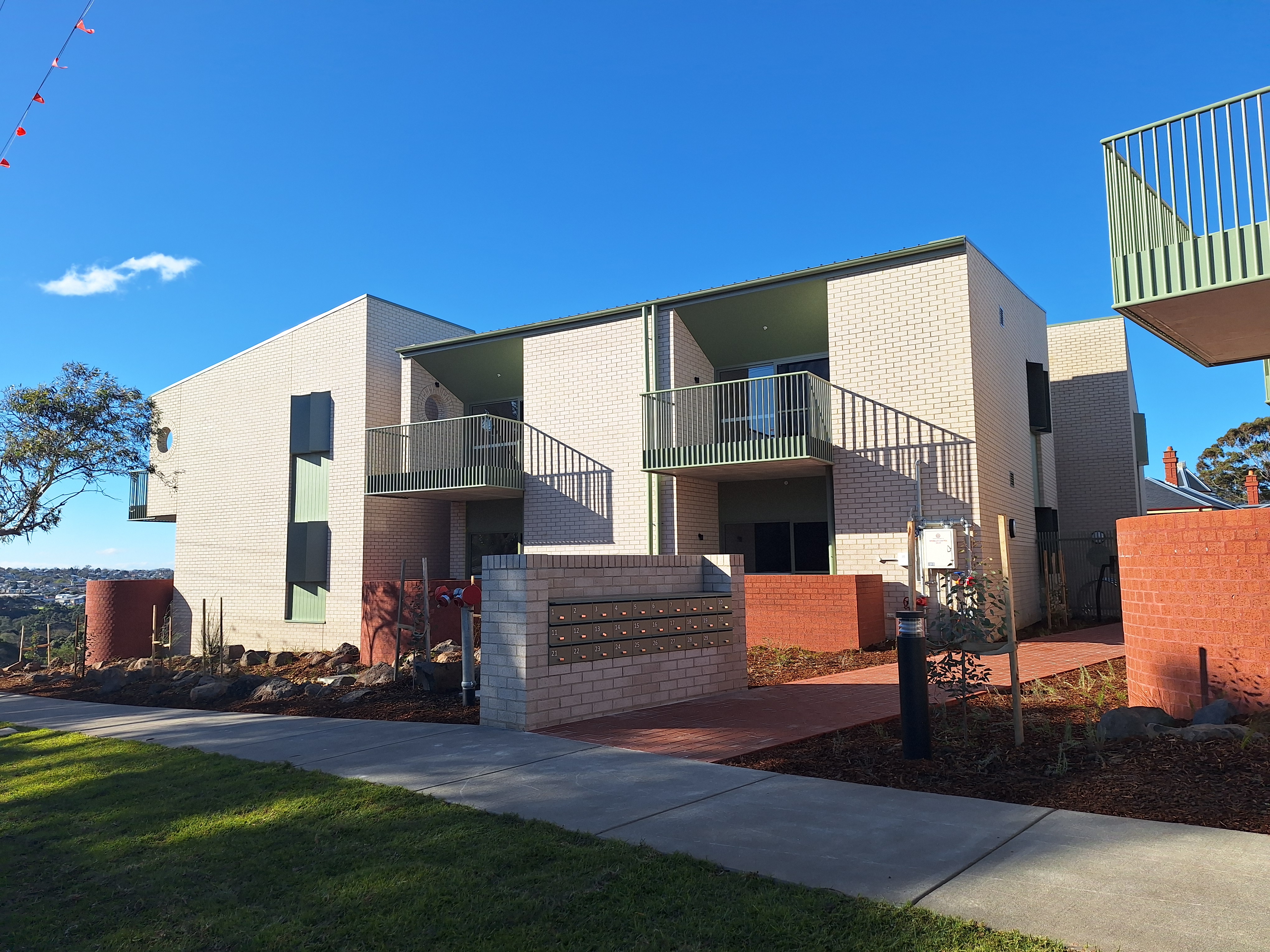 Macedon Ranges – 3 townhouse and 4 detached homes 2024
Geelong - 29 homes, completed 2024
Wangaratta - 44 homes, completed 2025
Wodonga –3-bedroom home, 2024
How delivery is tracking in each area
Big Housing Build (2020)
Regional Housing Fund (2023)
Other capital programs
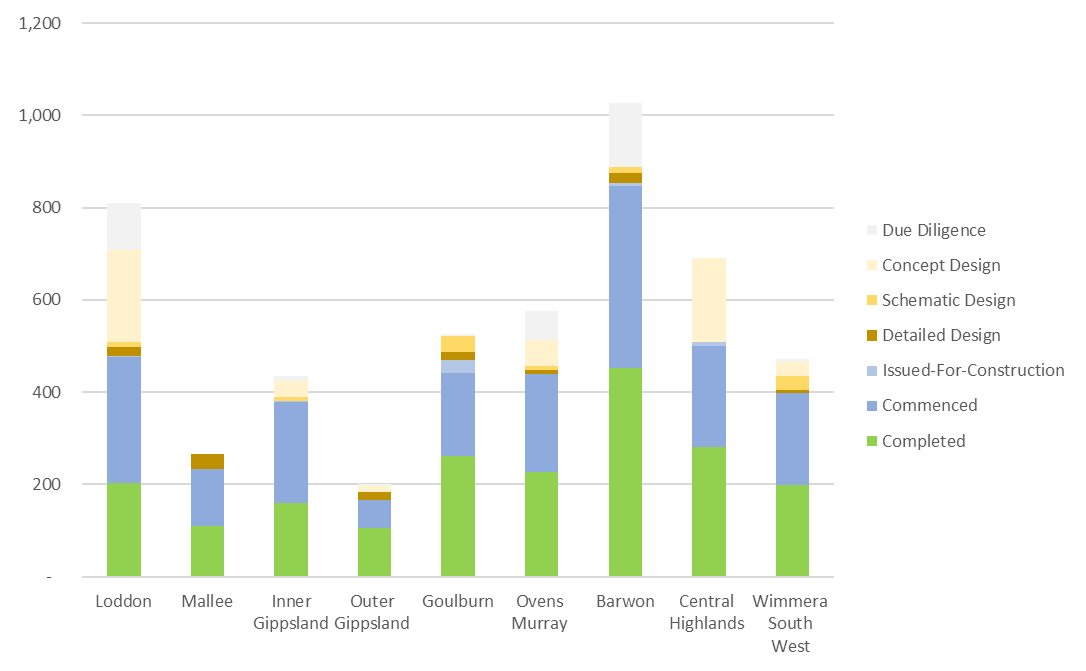 Project preparation and planning stages can include site investigations, stakeholder engagement, tendering, design, and planning approvals
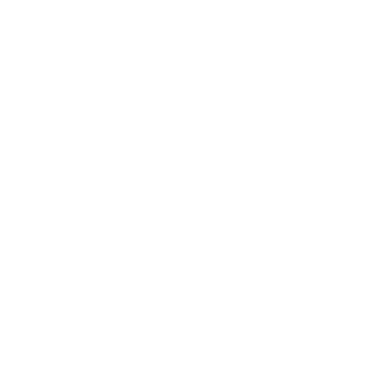 Procurement
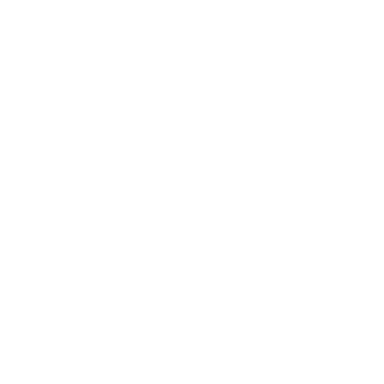 Construction underway
Renters returning or new renters moving into brand new homes
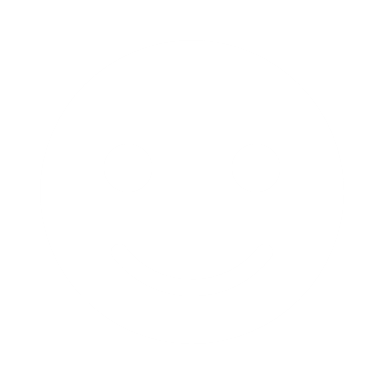 North
South
East
West
6
Using different methodologies
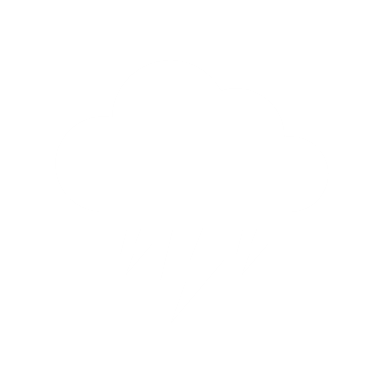 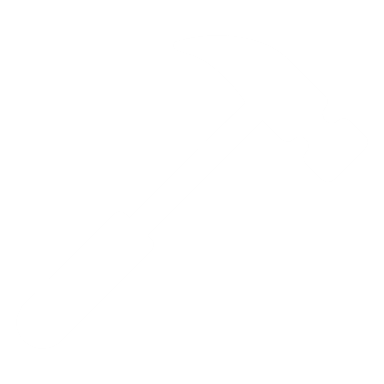 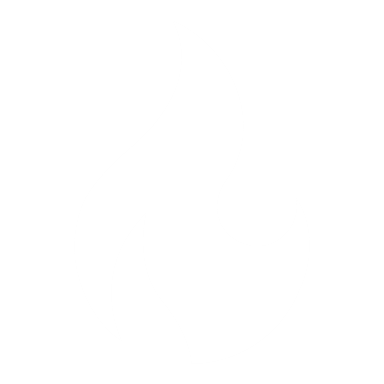 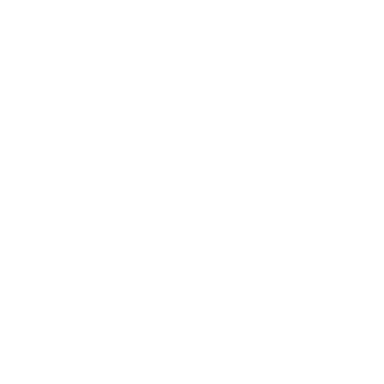 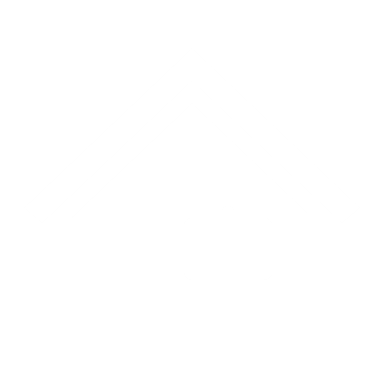 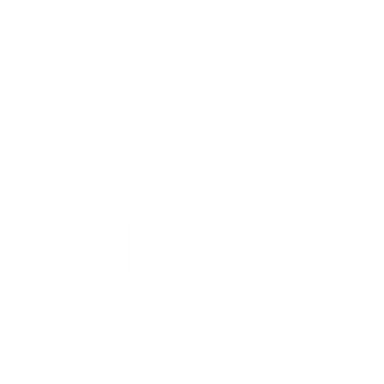 Acquiring homes
Partnerships with the community housing sector
Using modern methods of construction
Immediate refurbishments to bring damaged stock back online
Redeveloping older social housing stock
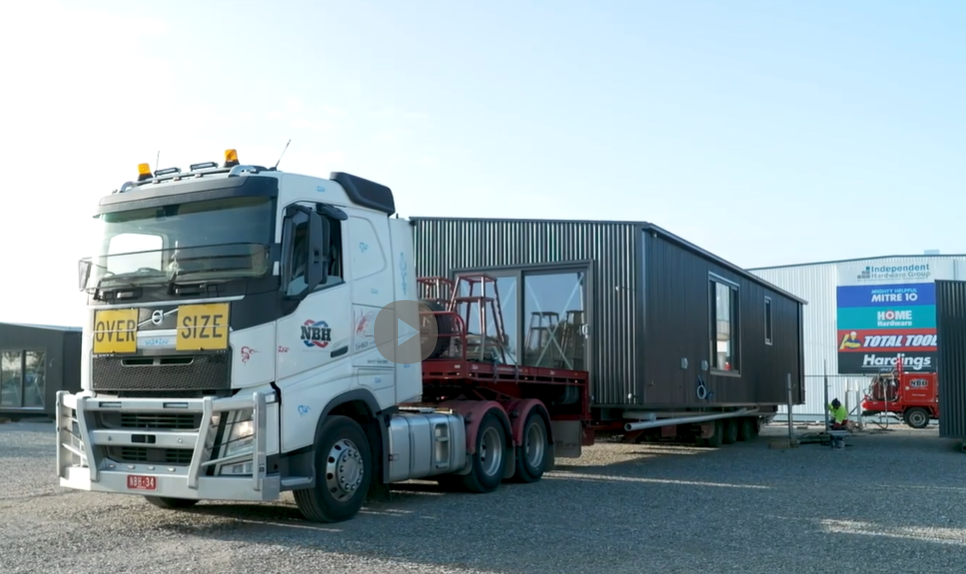 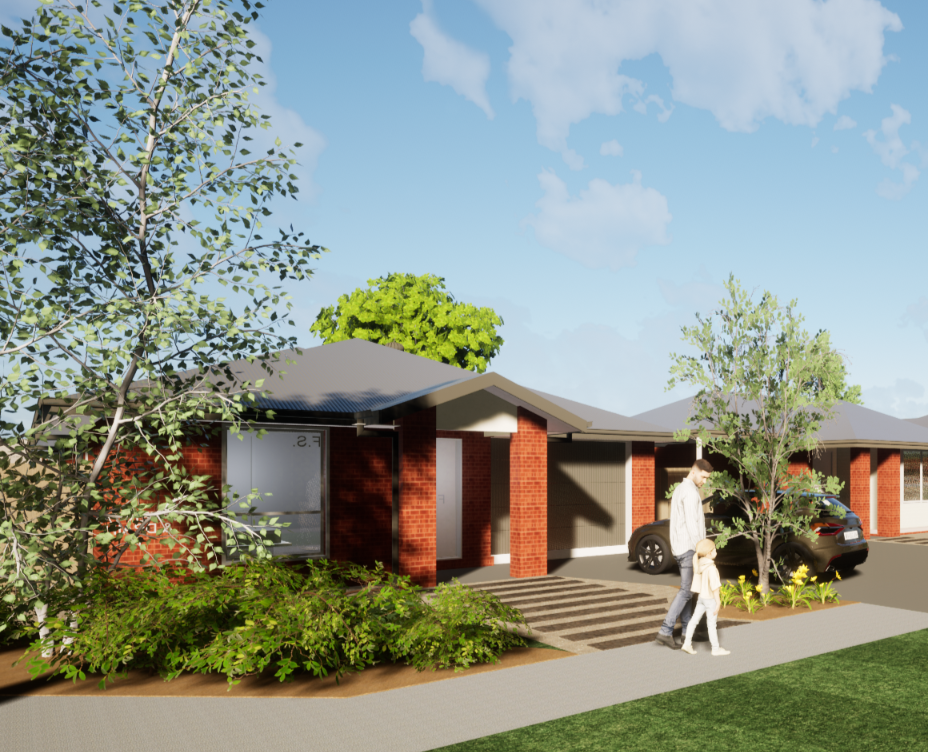 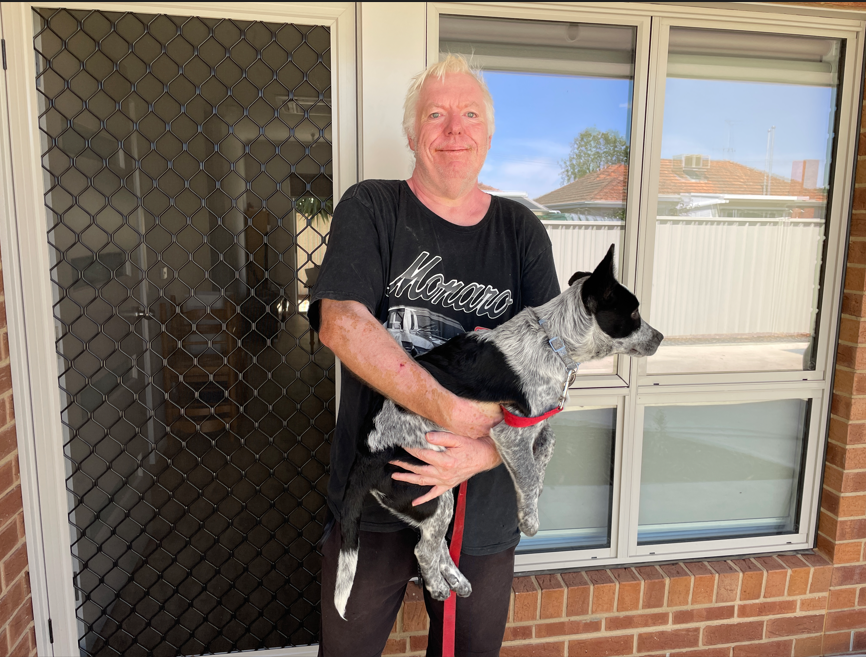 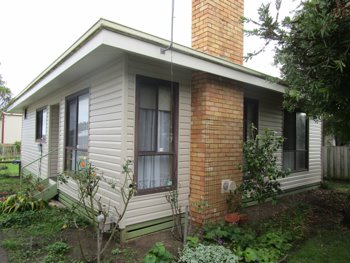 Homes brought back online in Warrnambool
Homes purchased in new development at Greater Geelong
Modular homes enroute to Nhill
New homes planned for Colac
Shepparton flood recovery homes by Beyond Housing
7
Commitments for regional and rural Victoria under the Big Housing Build
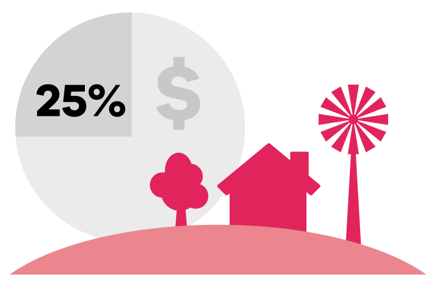 Minimum investment for regional Victoria
The Big Housing Build committed to invest 25% of the announced $5 billion program across regional Victoria. This will provide $1.25 billion across regional Victoria.
This is in line with Victoria’s population distribution. In 2023, 25% (1.7 million) of Victoria’s 6.8 million residents live in in regional Victoria.
Minimum Investment Guarantees for regional and rural LGAs
The Big Housing Build committed a Minimum Investment Guarantee to 18 regional LGAs, with $765 million committed across these LGAs.
The Minimum Investment Commitment ranges from $180 million (Greater Geelong) to $15 million (Horsham, Golden Plains and Swan Hill)
8
Minimum Investment Guarantee
The Big Housing Build’s Minimum Investment Guarantee has been met 13 out of the 18 local government areas with a total investment of over $1 billion across the 18 local government areas as at the end of December 2024. 

The MIG has been allocated to regional and rural Local Government Areas with a significant regional town or city or with projected high population growth.
9
Regional Housing – key achievements in North and South
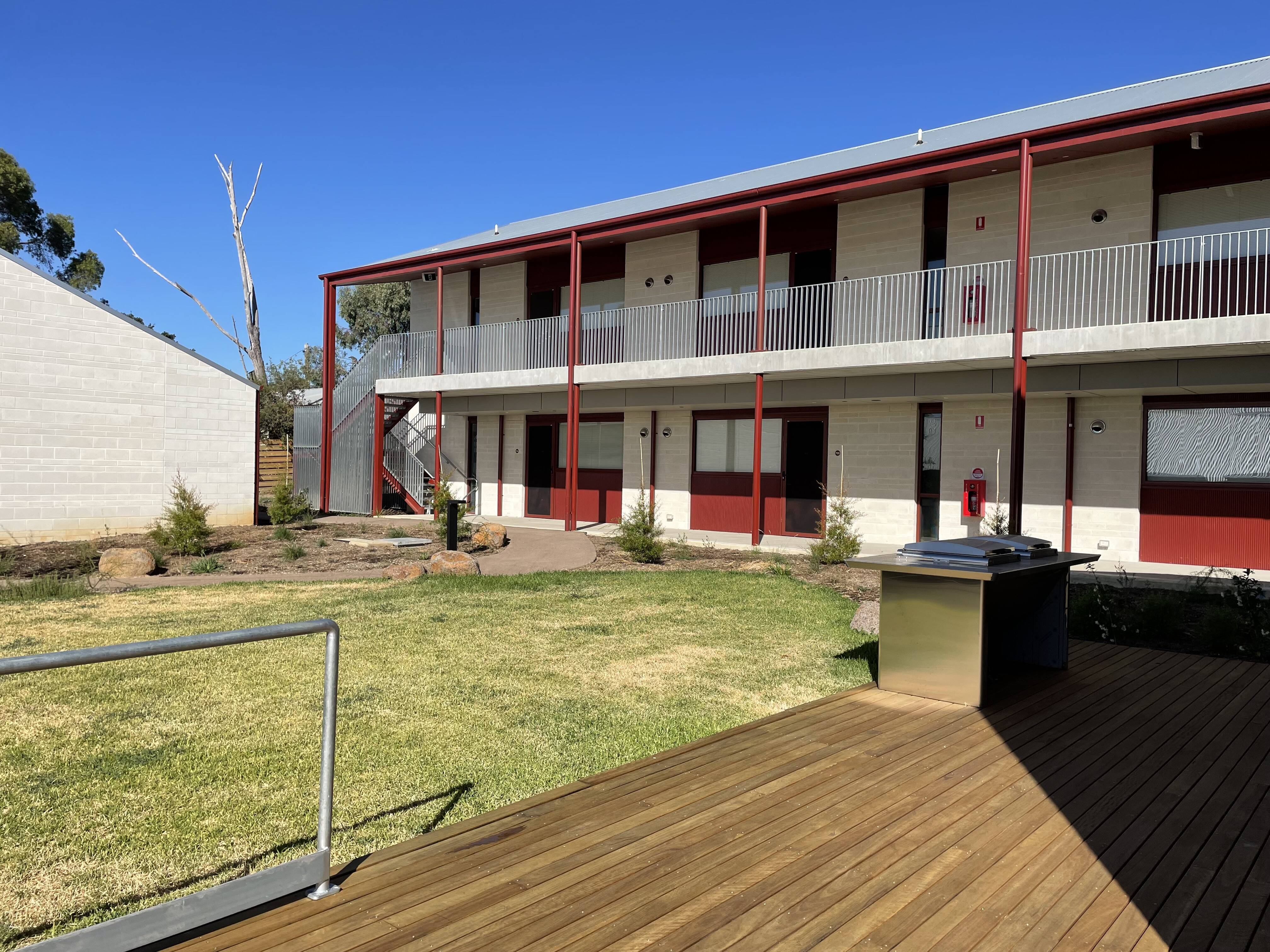 Golden Square, Bendigo
35 one-bedroom units completed in early 2025.
Delivered in partnership with Wintringham Housing, a not-for-profit focused on providing housing for people over 50 years of age
Funded through the Social Housing Growth Fund
Accessible homes with private outdoor spaces.
Wurruk, Gippsland
10 new homes completed in mid 2024.
3 two-bedroom, 5 three-bedroom and 2 four-bedroom homes
Delivered under the Big Housing Build, spot purchase program.
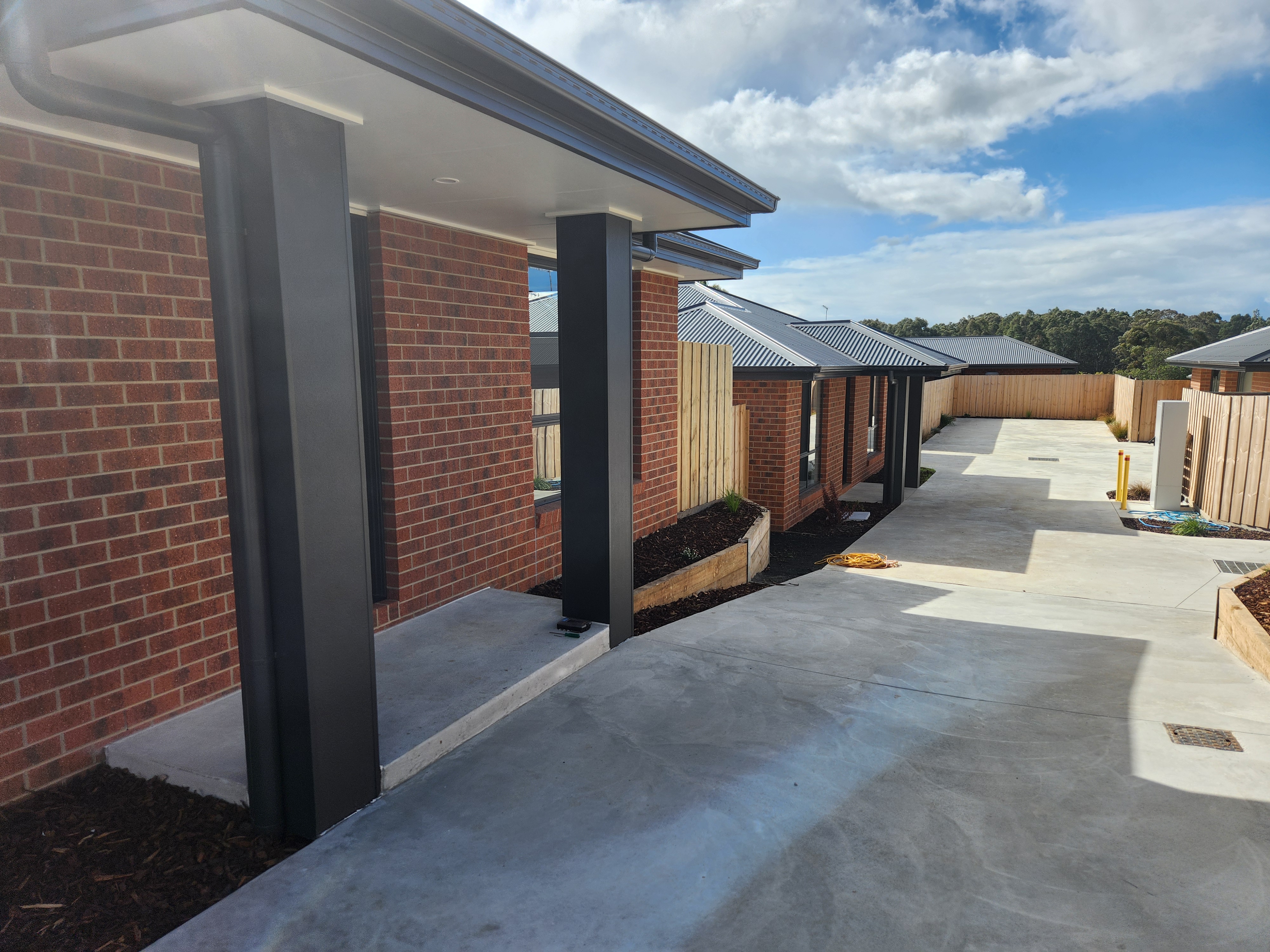 10
Regional Housing – key achievements in East and West
Flood Recovery homes, Shepparton 
8 new homes – 5 one-bedroom units and 3 two-bedroom units completed in December 2024.
Funded through the Regional Housing Fund
Built by Community Housing provider Beyond Housing who will manage the homes and the renters
All-electric, featuring solar panels, rainwater tanks, built-in garages, and reverse cycle air-conditioning.
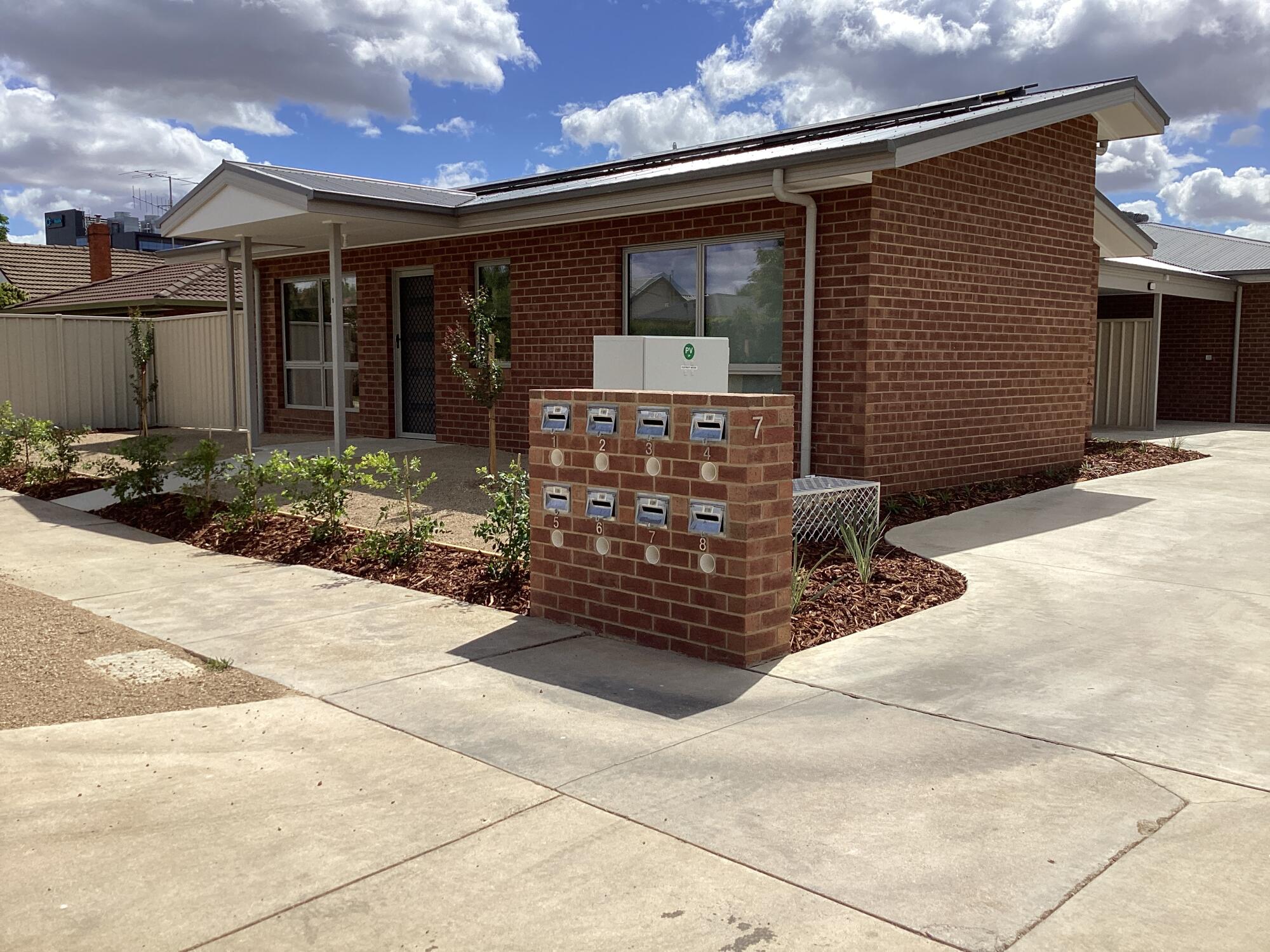 Modular homes, Horsham
25 new homes - 3 one-bedroom and 22 two-bedroom townhouses completed in 2024.
Funded through the Social Housing Growth Fund
Delivered in partnership with Community Housing provider Haven Home Safe
Built by Arkit 
All electric with individual rainwater tanks.
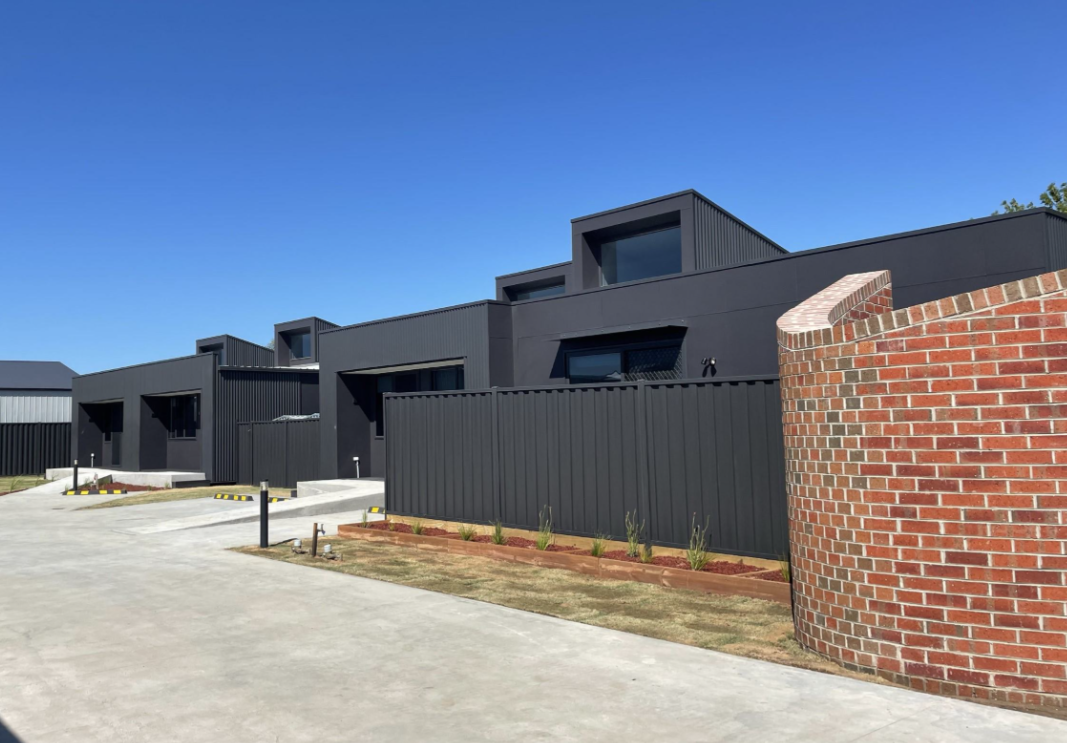 11